Raphaëlle Arnaud, Tania Humar, Michel Quinquis
[Speaker Notes: Arr
FIG Metadaten (Normen und Modelle) / FIG métadonnées (modèle et normes)]
Traktanden / Ordre du jour
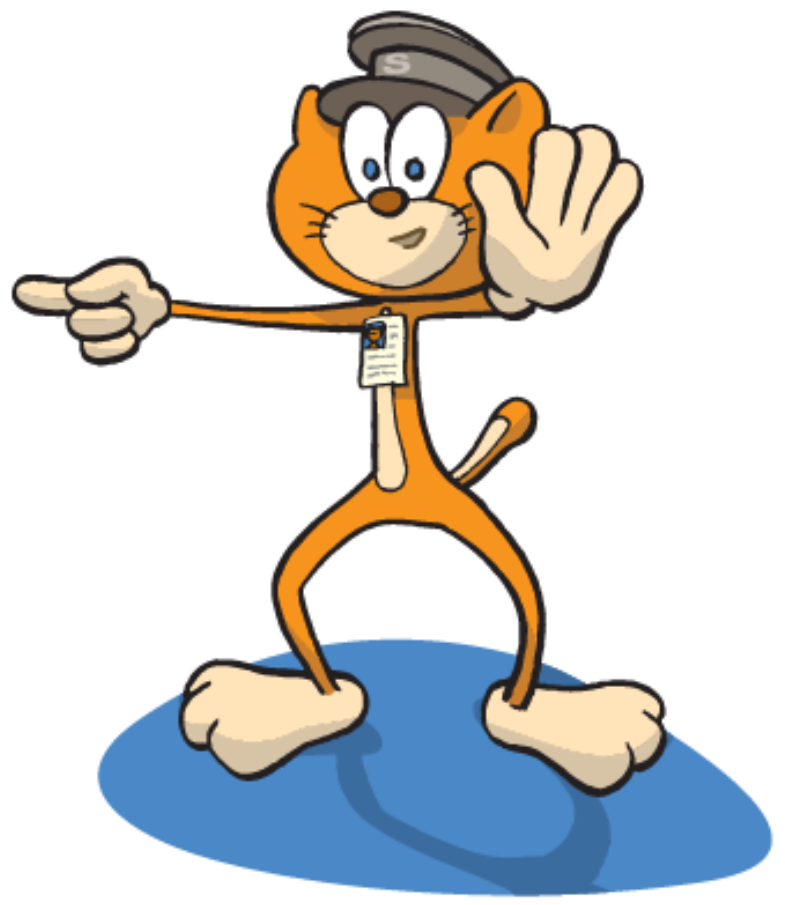 Einführung / Introduction
GM03 2005 / GM03 2005
INSPIRE / INSPIRE
ISO / ISO
(Geo)DCAT / (Geo)DCAT
Heutige Bedeutung der GM03 Norm? / Sens de la norme GM03 aujourd’hui?
Geometadaten Profil? / Profil de géométadonnées?
Conclusion / Abschluss
2
[Speaker Notes: arr]
Einführung / Introduction
Ziele / Objectifs:

Revision-neue Version von GM03 Norm / revision-nouvelle version de la norme GM03
Vereinfachung / Simplification
Integration der Informationen über Geodienste, GBD & AAP / Intégration des informations sur les géoservices, GDB, AAP
Integration der Anpassungen (INSPIRE, ISO, Geo)DCAT / Intégration des adaptations INSPIRE, ISO, (Geo)DCAT
3
[Speaker Notes: arr]
GM03 2005 / GM03 2005
UML Modell & Objekt Katalog & INTERLIS File / Modell UML & catalogue d’objets & fichier INTERLIS
ISO 19115 + WO + Gesetzungebung / ISO 19115 + OR + Législation
geocat.ch Applikation sollte die Norm vollständig integrieren / L’application geocat.ch devrait intégrer totalement la norme
Kompatible mit ISO Core & Comprehensive / Compatible avec ISO Core & Comprehensive


Noch keine Erweiterungen (Geodienste, GBD) / Pas encore d’extensions (géoservices, GDB)
4
[Speaker Notes: arr]
INSPIRE / INSPIRE
Europäische Richtlinie 2007/2/EG (14.03.2007) Artikel 5 "Metadaten« / Directive européenne 2007/2/CE (14.03.2007) Article 5 « Métadonnées »
VERORDNUNG (EG) Nr. 1205/2008 (04.12.2008) Durchführungsbestimmungen der Richtlinie in Bezug auf Metadaten (+ corrigendum 2009) / RÈGLEMENT (CE) No 1205/2008 (04.12.2008) modalités d'application de la directive en ce qui concerne les métadonnées (+ corrigendum 2009)
VERORDNUNG (EU) Nr. 1311/2014 (10.12.2014) zur Änderung der Verordnung (EG) Nr. 976/2009 hinsichtlich der Definition eines INSPIRE-Metadatenelements / RÈGLEMENT (UE) No 1311/2014 (10.12.2014) modifiant le règlement (CE) no 976/2009 en ce qui concerne la définition d'un élément de métadonnées INSPIRE
INSPIRE Metadata Implementing Rules: Technical Guidelines based on EN ISO 19115 and EN ISO 19119 (2013.10.29) = INSPIRE profile of ISO 19115 and ISO 19119
5
[Speaker Notes: Les conditions de mise en oeuvre concrète des dispositions concernant les métadonnées, les données et les cinq services en réseau sont précisées par des règlements européens. Ces règlements sont accompagnés de guides techniques.
Il est obligatoire de respecter les règlements mais pas les guides.

RÈGLEMENT (CE) No 1205/2008 DE LA COMMISSION (04.12.2008): partie B « Eléments de métadonnées », … partie D « Domaine de valeurs ».

INSPIRE Metadata Implementing Rules: Technical Guidelines based on EN ISO 19115 and EN ISO 19119 = INSPIRE profile of ISO 19115 and ISO 19119 (ensures that the metadata is not in conflict with ISO 19115; additional metadata elements (Annex B)  are required by the INSPIRE Implementing Rules for the Interoperability of Spatial Datasets and Services)

INSPIRE Implementing Rules | INSPIRE (europa.eu)
According to Article 5(1) of INSPIRE Directive 2007/2/EC, Member States shall ensure that metadata are created for the spatial data sets and services corresponding to the themes listed in Annexes I, II and III, and that those metadata are kept up to date.
The Regulation as regards metadata (and subsequent amendments)  and Technical guidelines set out the requirements for the creation and maintenance of this metadata.]
INSPIRE / INSPIRE
INSPIRE validator (Konformitätsprüfung / test de conformité)

Zur Unterstützung von Datenanbietern, Lösungsanbietern und nationalen Koordinatoren bei der Prüfung, ob Datensätze, Dienste und Metadaten die in den technischen INSPIRE-Richtlinien definierten Anforderungen erfüllen / Aider les fournisseurs de données, les fournisseurs de solutions et les coordinateurs nationaux à vérifier si les ensembles de données, les services et les métadonnées répondent aux exigences définies dans les lignes directrices techniques INSPIRE
«INSPIRE Validator (europa.eu)
6
ISO / ISO
ISO Metadaten-Normen / Normes ISO de métadonnées

ISO 19115-1:2014-04-01 (Annex A) Geografische Informationen - Metadaten - Teil 1: Grundlagen (inkl. Dienste) / Information géographique - Métadonnées - Partie 1: Principes de base (incl. services) + Amendement 1 (2018-02)
ISO 19115-2:2019-01 Geografische Informationen - Metadaten - Teil 2: Erweiterungen für die Erfassung und Verarbeitung / Information géographique - Métadonnées - Partie 2: Extensions pour l'acquisition et le traitement (erweitert ISO 19115-1:2014 / élargit l’ISO 19115-1:2014)
7
[Speaker Notes: ISO 19115-1:2014-04-01 (Annexe A) Geografische Informationen - Metadaten - Teil 1: Grundlagen / Information géographique - Métadonnées - Partie 1: Principes de base (inclut des concepts de métadonnées permettant de décrire les services définis dans la norme ISO 19119:2005 Information géographique - Services et ISO 19119:2008 Amendement 1)

ISO 19115-2:2019-01 Geografische Informationen - Metadaten - Teil 2: Erweiterungen für die Erfassung und Verarbeitung / Information géographique - Métadonnées - Partie 2: Extensions pour l'acquisition et le traitement (erweitert ISO 19115-1:2014 durch die Definition des Schemas, das für eine genauere Beschreibung der Erfassung und Verarbeitung von geografischen Informationen, einschliesslich Bildmaterial, erforderlich ist) / (élargit l’ISO 19115-1:2014 en définissant le schéma requis pour une description plus précise de l’acquisition et du traitement de l’information géographique, y compris l’imagerie)]
ISO / ISO
Konformitätsanforderungen / Exigences de conformité
ISO 19115-1:2014, Artikel/Article 6 & Annex/annexe B
ISO 19115-2:2019-01, Artikel/Article 6 & Annex/annexe B
Regeln für das Erstellen von Profilen / Règles de création de profils
ISO 19115-1:2014, C.6.
8
ISO / ISO
Implementierungsspezifikationen / Spécifications relatives à l'implémentation

ISO 19115-3:2016-08-15 Geographie information - Metadata - Part 3: XML schema implementation for fundamental concepts
Ersetzt den Teil der Norm / Remplace la partie de la norme ISO 19139-1:2019 Geographic information - XML schema implementation - Part 1: Encoding rules
9
(Geo)DCAT / (Geo)DCAT
DCAT W3C Recommendation (2020-02-04)

DCAT-AP Application Profile for data portals in Europe (Version 2.0.1 / 2019-11-20)

DCAT-AP CH (eCH-0200 / 2018-06-14 «DCAT-Anwendungsprofil für Datenportale in der Schweiz» / « Profil d’application DCAT pour les portails de données »
http://www.ech.ch/de/standards/39919
Für / pour OGD Schweiz / Suisse
Für / pour opendata.swiss (in Zukunft DCAT? / à l’avenir DCAT?)
Sollte in Zukunft keine Schweizerisches Profil mehr geben aber einen «best practice guide» über wie sollte DCAT-AP in der Schweiz benutzt werden / A l’avenir il ne devrait plus y avoir de profil suisse mais un «best practice guide» sur comment devrait être utilisé DCAT-AP en Suisse
Compatibilité avec DCAT-AP (1.6)
10
[Speaker Notes: eCH Specialized Group Open Government Data - Plenary Meeting 6 October 2020
-> Sollte in Zukunft keine Schweizerisches Profil mehr geben aber einen «best practice guide» über wie sollte DCAT-AP in der Schweiz benutzt werden]
(Geo)DCAT / (Geo)DCAT
GeoDCAT-AP Geospatial-Erweiterung für das DCAT-Anwendungsprofil für Datenportale in Europa / Extension géospatiale de GeoDCAT-AP pour le profil d'application DCAT pour les portails de données en Europe (Version 1.0.1 - 2016-08-02)
Ermöglicht die sektor- und plattformübergreifende gemeinsame Nutzung und Wiederverwendung von INSPIRE- und allgemeiner von Metadaten in Anlehnung an die Standards ISO 19115/19119 und die entsprechende XML-basierte Implementierung (ISO 19139) / Permet le partage et la réutilisation intersectoriels et multiplateformes d'INSPIRE et plus généralement des métadonnées selon les normes ISO 19115/19119 et la mise en œuvre correspondante basée sur XML (ISO 19139).
definiert Transformationsregeln von INSPIRE-/ISO-Metadaten zu DCAT-AP / définit les règles de transformation des métadonnées INSPIRE/ISO en DCAT-AP
De-facto-Standard-Metadaten-Austauschformat in europäischen Datenkatalogen / format d'échange de métadonnées standard de facto dans les catalogues de données européens
Entwurf für ein OGC (Open Geospatial Consortium) Best Practice Dokument (Version 2.0.1 - 2019-01-09) / projet de document sur les meilleures pratiques de l'OGC (Open Geospatial Consortium) (version 2.0.1 - 2019-01-09).
Der Grad der Kompatibilität mit der neuesten Version von ISO 19115 (ISO 19115-1:2014) wurde nicht getestet. / Le niveau de compatibilité avec la dernière version de la norme ISO 19115 (ISO 19115-1:2014) n'a pas été testé.
11
[Speaker Notes: GeoDCAT Application Profile for data portals in Europe | Joinup (europa.eu)

GeoDCAT-AP Geospatial extension for the DCAT application profile for data portals in Europe (Version 1.0.1 - 2016-08-02)
extension to the “DCAT AP” for the representation of geographic metadata
designed to enable the cross-sector and cross-platform sharing and re-use of INSPIRE and, more in general, metadata following the ISO 19115/19119 standards and the corresponding XML-based implementation (ISO 19139)
defines transformation rules from INSPIRE / ISO metadata to DCAT-AP
is the de facto standard metadata interchange format across European data catalogues
draft for an OGC (Open Geospatial Consortium) Best Practice document (Version 2.0.1 - 2019-01-09)
The level of compatibility with the latest version of ISO 19115 (ISO 19115-1:2014) has not been tested.]
(Geo)DCAT / (Geo)DCAT
Kompatibilität DCAT / Compatibilité DCAT
Kompatibilität GeoDCAT / Compatibilité GeoDCAT
12
[Speaker Notes: Neu bei DCAT]
Heutige Bedeutung der GM03 Norm? / Sens de la norme GM03 aujourd’hui?
Modell / Modèle
für Metadaten in der Schweiz (Geodaten, Geodienste) / Modèle pour les géométadonnées en Suisse (géodonnées, géoservices)
für geocat.ch / Modèle pour geocat.ch

Mindestanforderungen an Geometadaten / Exigences minimales pour les géométadonnées
um eine optimale Nutzung von Geodaten / Geodiensten zu ermöglichen / afin de permettre une utilisation optimale des géodonnées / géoservices
Um Geometadatenaustausch zu ermöglichen / afin de permettre l’échange des géométadonnées
13
[Speaker Notes: arr]
Geometadaten Profil? / Profil de géométadonnées?
Vorschlag / proposition
INSPIRE/ISO/(Geo)DCAT Geometadaten Profil für die Schweiz erstellen / Elaborer un profil INSPIRE/ISO/(Geo)DCAT de métadonnées pour la Suisse
14
[Speaker Notes: Exemples de profils]
Geometadaten Profil? / Profil de géométadonnées?
Liste der nötige Geometadaten für die nationale Geodaten Infrastuktur (NGDI) / Liste des géométadonnées nécessaires pour l’infrastructure nationale de données géographiques (INDG)
INSPIRE-Konformität / Conformité avec INSPIRE
ISO - Exigences de conformité ISO 19115-1, ISO 19115-2
Kompatibilität / compatibilité DCAT / GeoDCAT (inkl. attribute für die Mapping mit opendata.swiss / inclus les attributs pour le mapping avec opendata.swiss
GM03 Core Attribute / Attributs de GM03 Core
GM03 andere nötige Attribute / Autres attributs nécessaires de GM03
Schweizerisch Erweiterungen (BGDI Template) / Extensions suisses (modèle BGDI)
15
[Speaker Notes: Exemples de profils]
Geometadaten Profil? / Profil de géométadonnées?
Ziel / Vorteile

Einfachere Wartung / Maintenance plus aisée
Weniger Attribute (eventual ca. 60) / Moins d’attributs (environ 60)
Qualität der Metadaten wird höher / Augmentation de la qualité des métadonnées
16
[Speaker Notes: Exemples de profils]
Geometadaten Profil? / Profil de géométadonnées?
Schritte / Etapes

Regeln für die Erstellung von Profile studieren / Etudier les règles de création de profils (inkl. ISO 19115-1:2014, C.6.)
Liste der nötige Attribute gemäss / Liste des attributs nécessaires selon INSPIRE, ISO, (Geo)DCAT, GM03
Nötige Attribute für die Zukunft / attributs nécessaires pour l’avenir (GeoNetwork, …)
Liste der nicht/selten benutzte Attribute / liste des attributs pas/peu utilisés – darf man die löschen? / peut-on les supprimer?
Entgültige Liste = Profil / Liste définitive = profil
/ 17
[Speaker Notes: Nötige Attribute für die Zukunft / attributs nécessaires pour l’avenir (GeoNetwork, …) -> C2C fragen]
Conclusion / Abschluss
…
18
[Speaker Notes: arr]
Danke / Merci
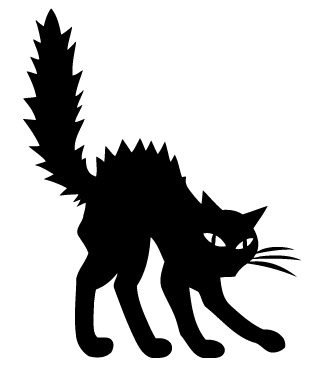 19